G3061: Historická a stratigrafická geologie – 2. cvičení
Vyhledávání zdrojů, biostratigrafie
Vyhledávání zdrojů
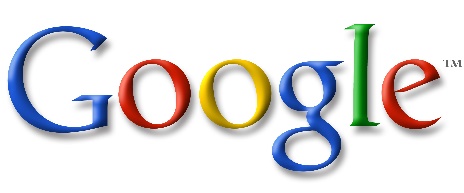 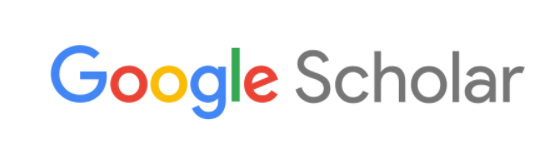 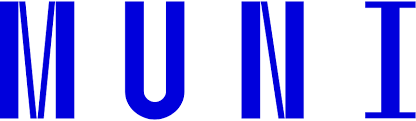 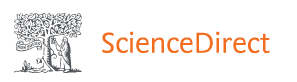 Knihovna
Meziknihovní výpůjčky (aleph.muni.cz)
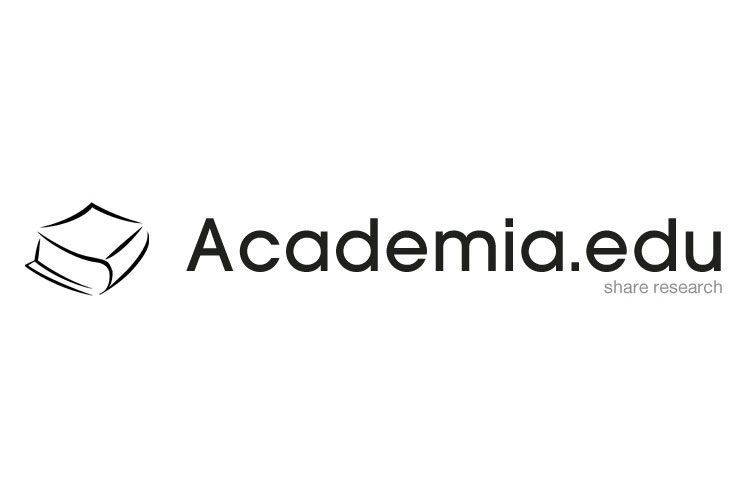 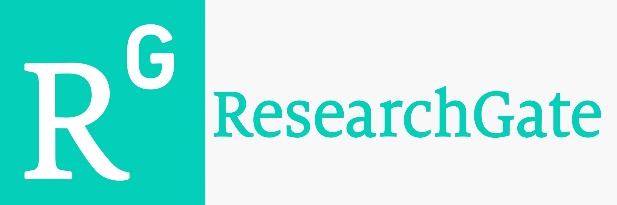 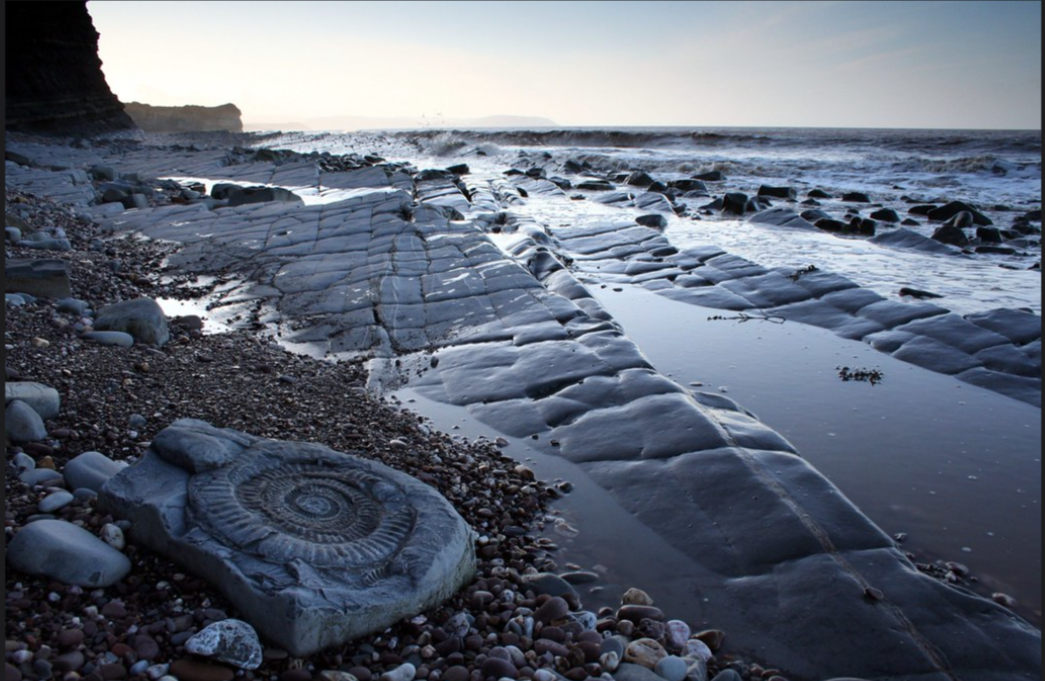 Autor: Iain Harris
Biostratigrafie
relativní určení stáří podle společenstev indexových fosilií
biozóny, někdy až subzóny a biohorizonty
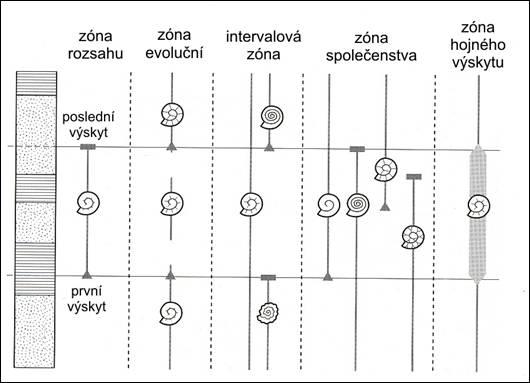 biozóna
Ideální indexové fosilie
rychle evolvující (krátká doba výskytu druhů)
geograficky velmi rozšířené
velmi časté a snadno fosilizující
nízké nároky na typ prostředí
snadno určitelné

Typické indexové fosilie: 
trilobiti			(paleozoikum)
konodonti		(kambrium-trias)
graptoliti		(paleozoikum)
amonoidi 		(devon-křída)
mlži			(meso-kenozoikum)
plži			(kenozoikum)
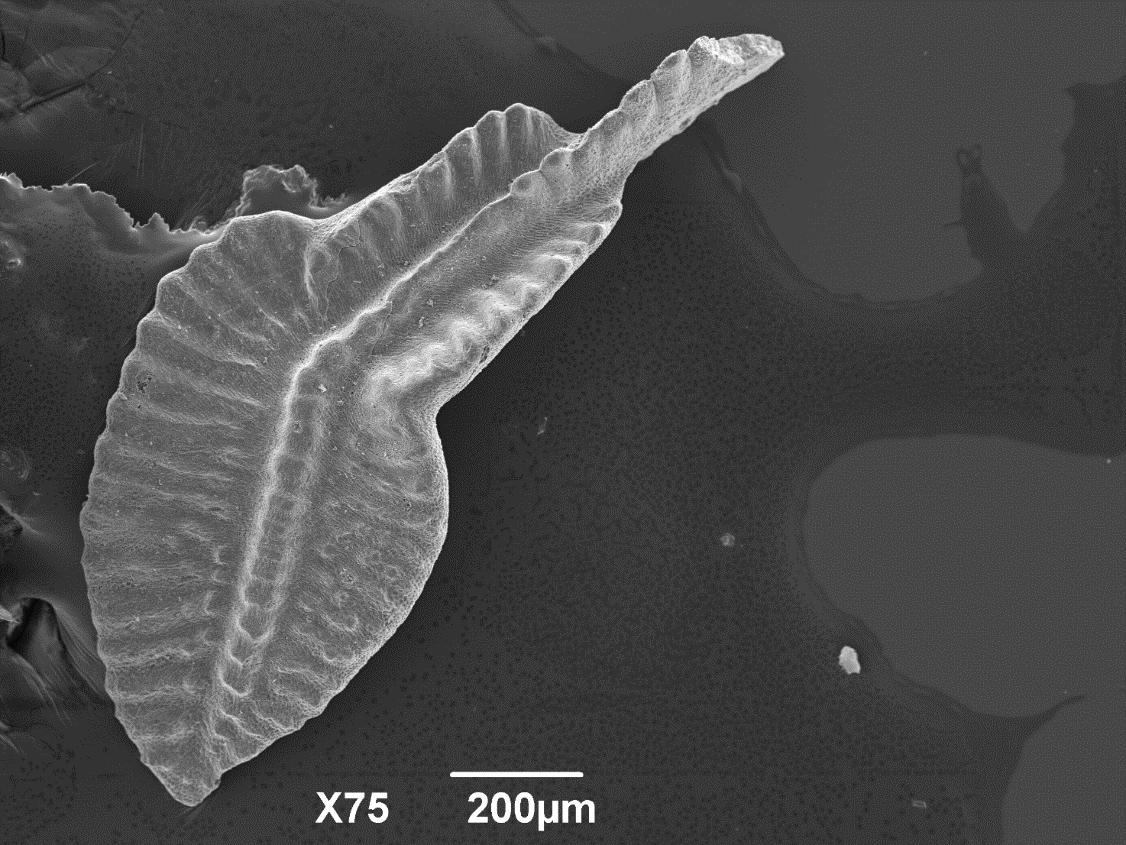 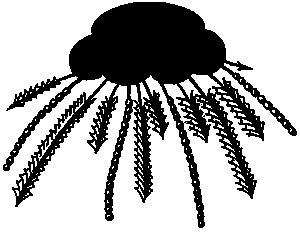 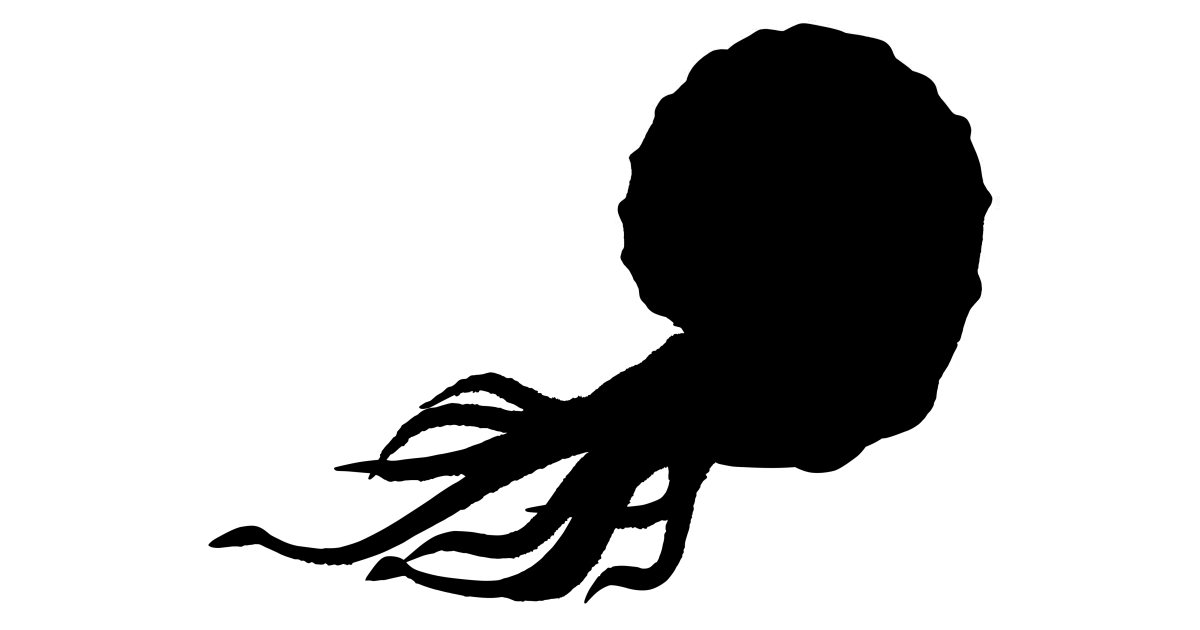 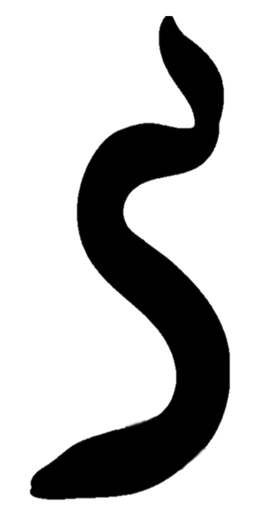 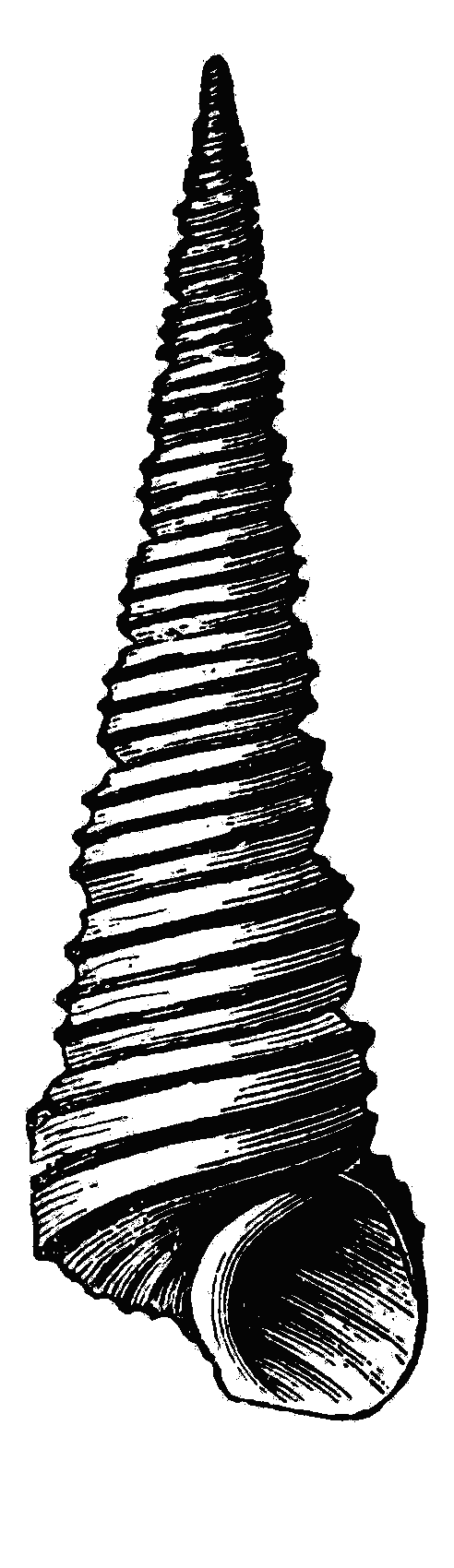 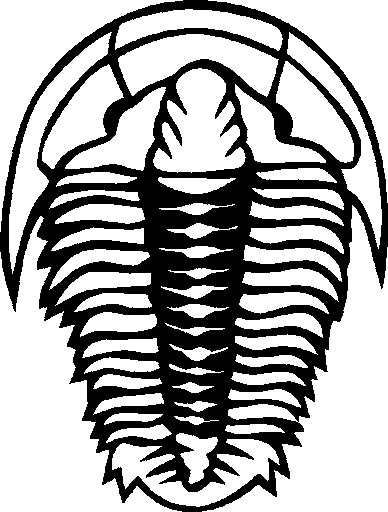 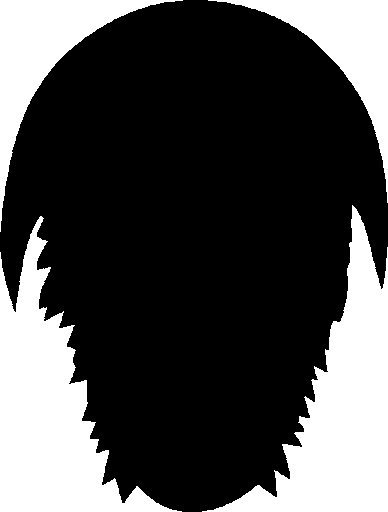 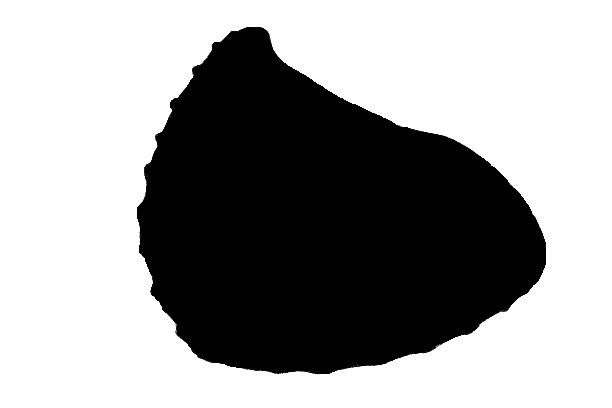 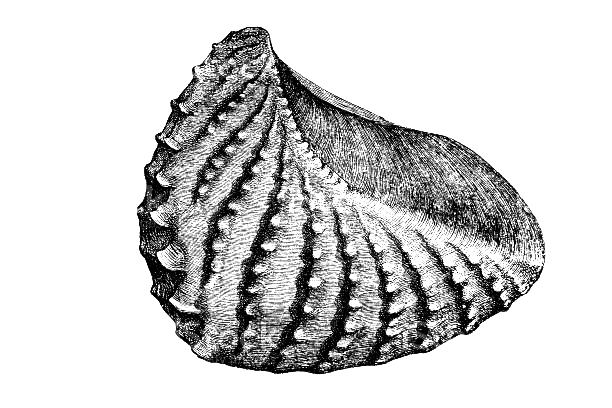 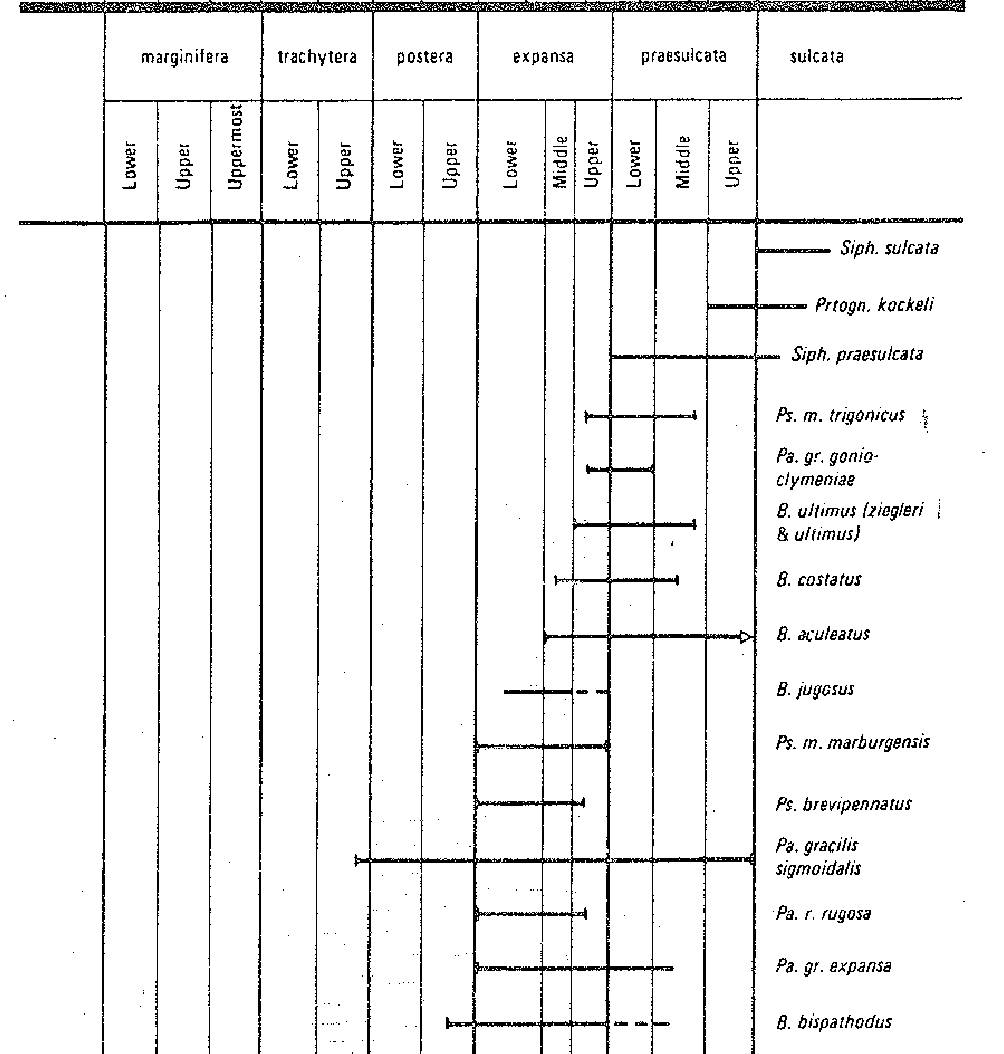 Například
výskyt konodontů druhů:
Ps. m. marburgensis
B. aculeatus
B. costatus
Pa. gr. gonio-clymeniae
čas
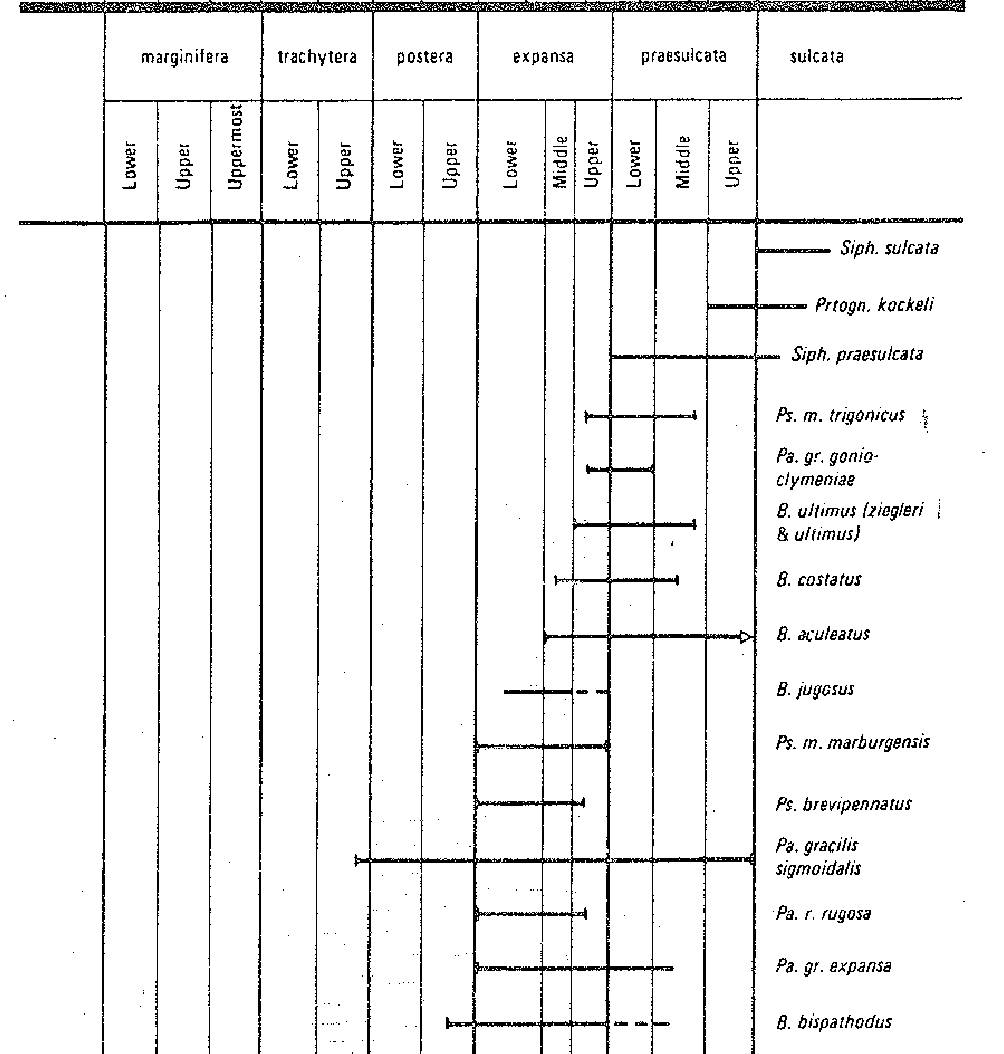 Například
výskyt konodontů druhů:
Ps. m. marburgensis
B. aculeatus
B. costatus
Pa. gr. gonio-clymeniae

Biozóna:
Vyšší část zóny expansa
čas
2. cvičení – protokol
Použijete tabulky s konodontovými a amonoidovými zónami
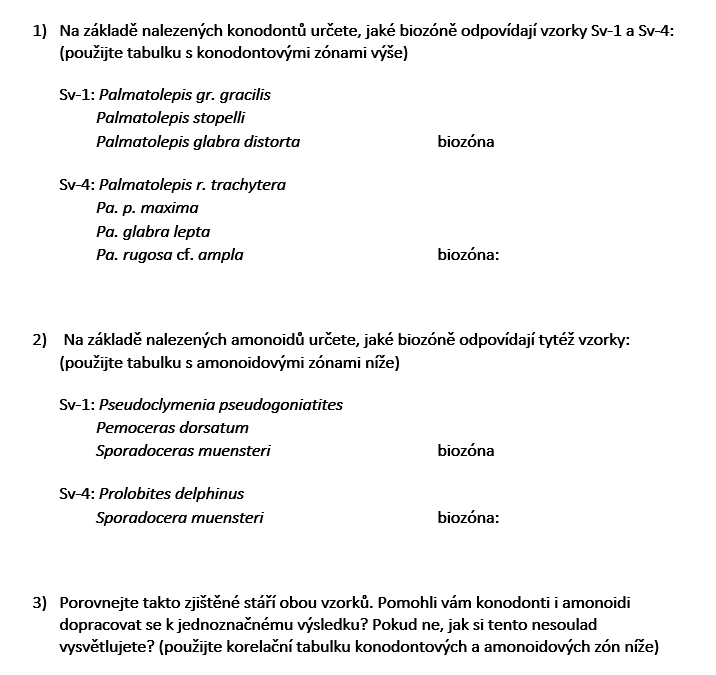 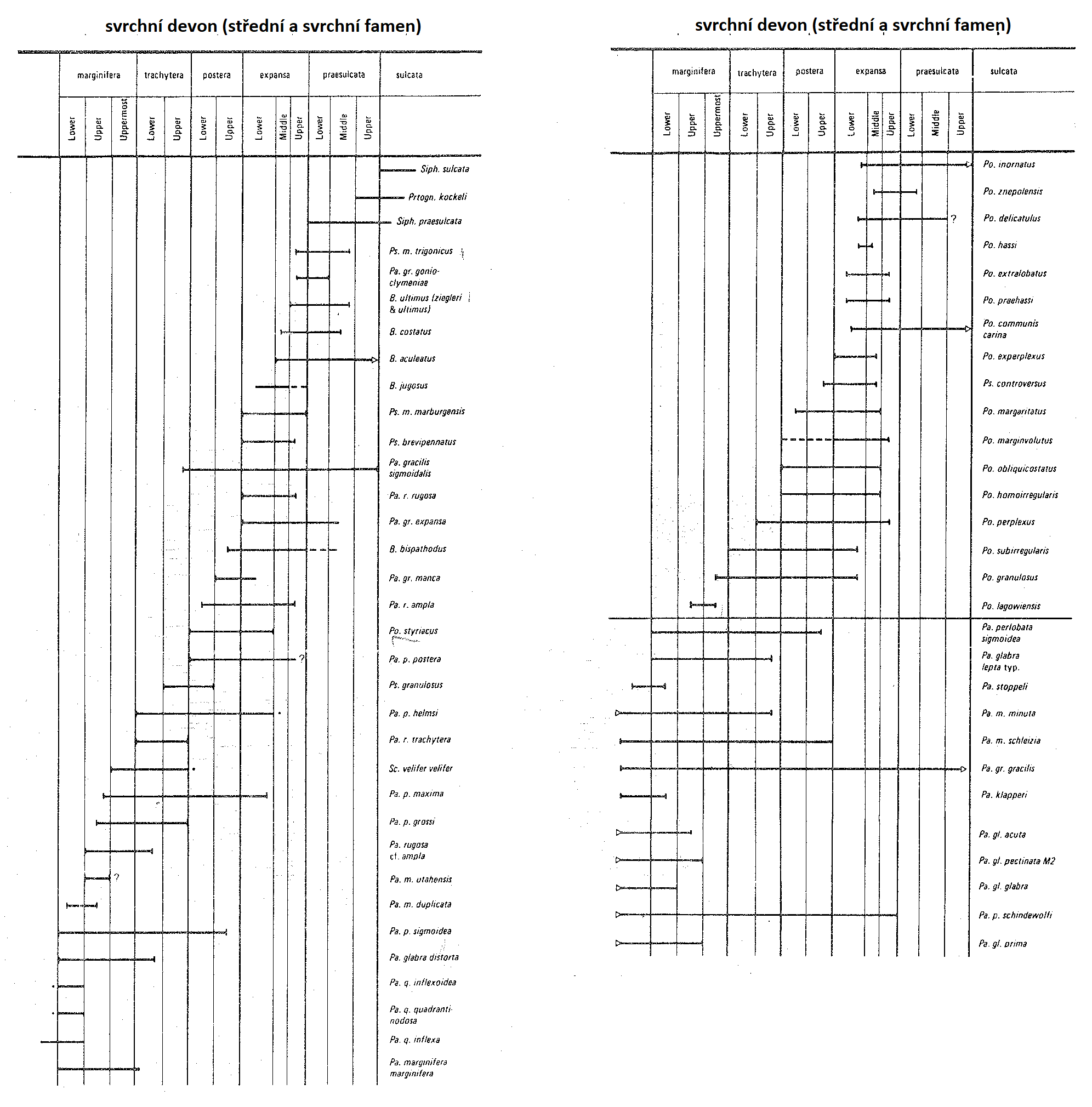 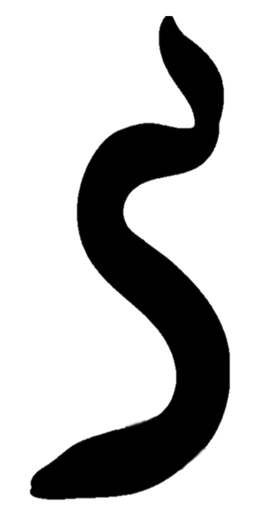 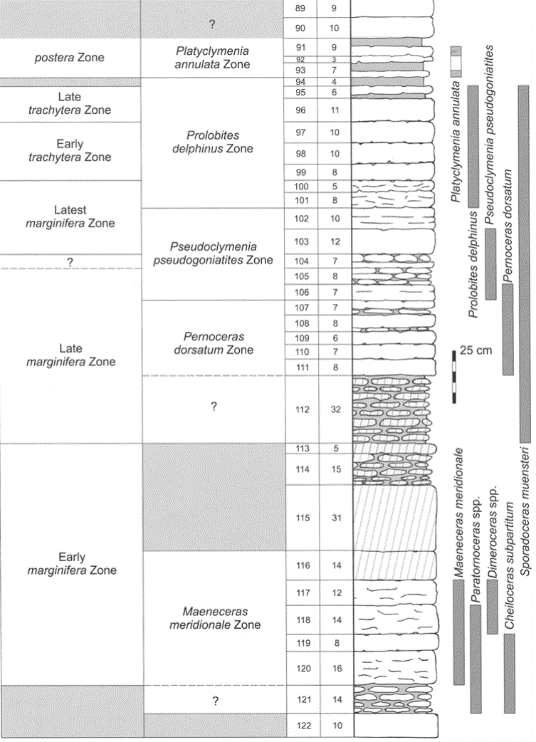 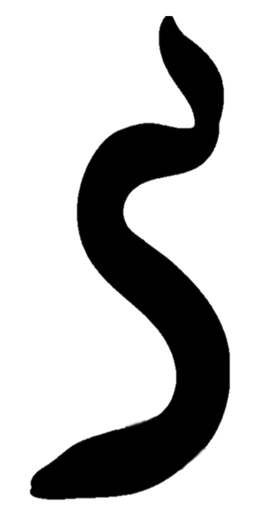 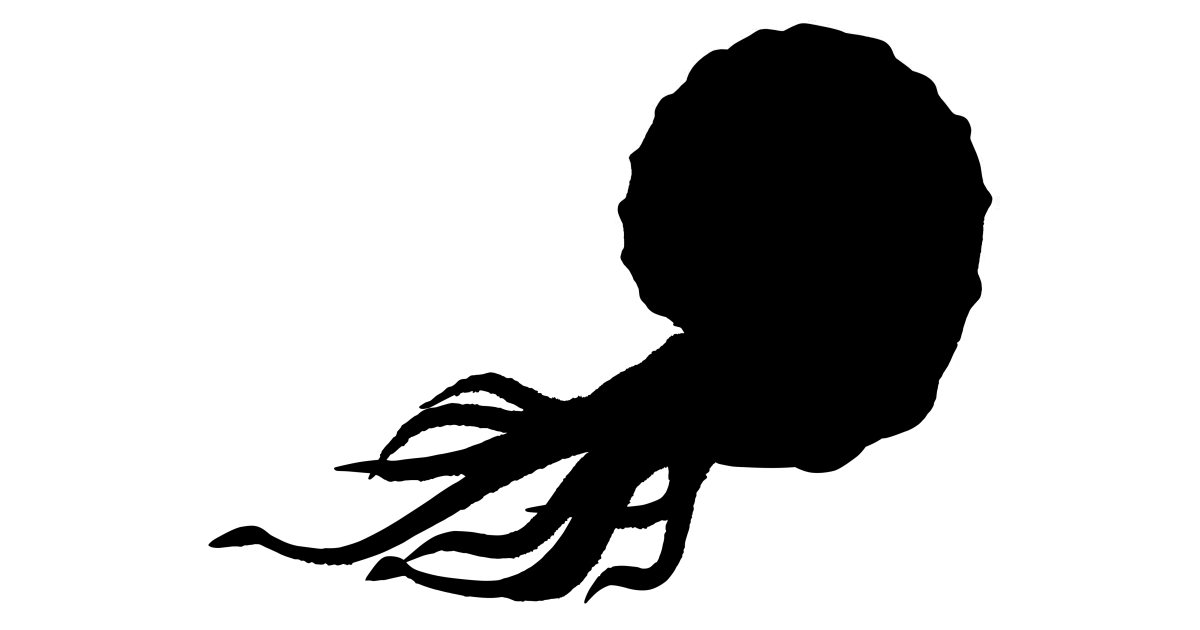